MO SW-PBS Award of Excellence
2025
Purpose
Promote SW-PBS systems and practices
Reinforce staff efforts
Feedback/improvement loop
Identify model demonstration sites
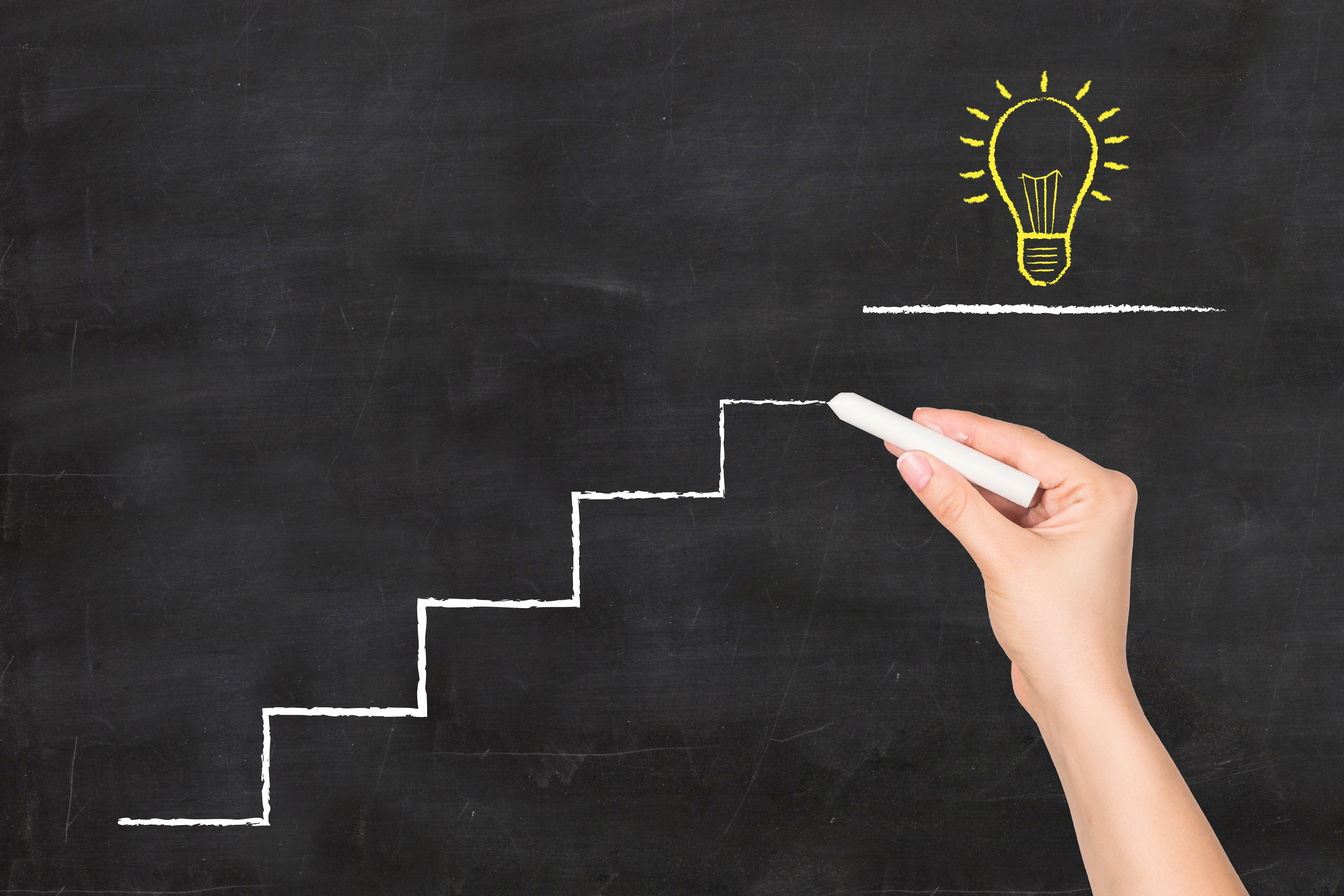 [Speaker Notes: The MO SW-PBS Award of Excellence was developed to achieve four purposes:
promote an evidence-based, systems approach that improves outcomes for students.
reinforce staff efforts in implementing SW-PBS.
provide a continuous feedback loop to improve SW-PBS implementation.
identify exemplary schools serving all age and demographic groups to serve as model demonstration sites.]
Criteria and Instructions for Application
Recognition Awards
Tier 3
Tier 1 Award of Excellence: Exemplary implementation of Tier 1

Tier 2 Award of Excellence: Exemplary implementation of Tiers 1 and 2

Tier 3 Award of Excellence: Exemplary implementation of Tiers 1, 2, and 3

10-Year Recognition

15-Year Recognition
Tier 2
Tier 1
Image adapted from PBISApps
[Speaker Notes: There are three levels of awards for the MO SW-PBS Award of Excellence. These awards are hierarchical in the sense that they describe the number of tiers at which a school is implementing. However, they are not necessarily hierarchical in terms of the quality of implementation. For example, a school that earns the Tier 3 award must demonstrate exemplary implementation at all three tiers. But it is possible that a school that earns the Tier 1 Award is implementing Tier 1 at a higher level of quality than the school that earned the Tier 3 Award! This is important because it illustrates that earning the Tier 1 Award does not mean the school is not as good as the schools that earn the tier 2 and Tier 3 Awards. It only means that this school is implementing Tier 1 at a high level.

In addition to the three recognition levels, MO SW-PBS acknowledges schools that sustain SW-PBS implementation fidelity over time with a 10-year and 15-year recognition award. This goes to schools that have earned their 10th and 15th recognition awards, respectively. Awards for sustainability do not need to be earned in contiguous years.]
Recognition Awards
Banner: First year recognition

Plaque: Every year, every level

10-Year Banner: 10th year of earning recognition

15-year certificate
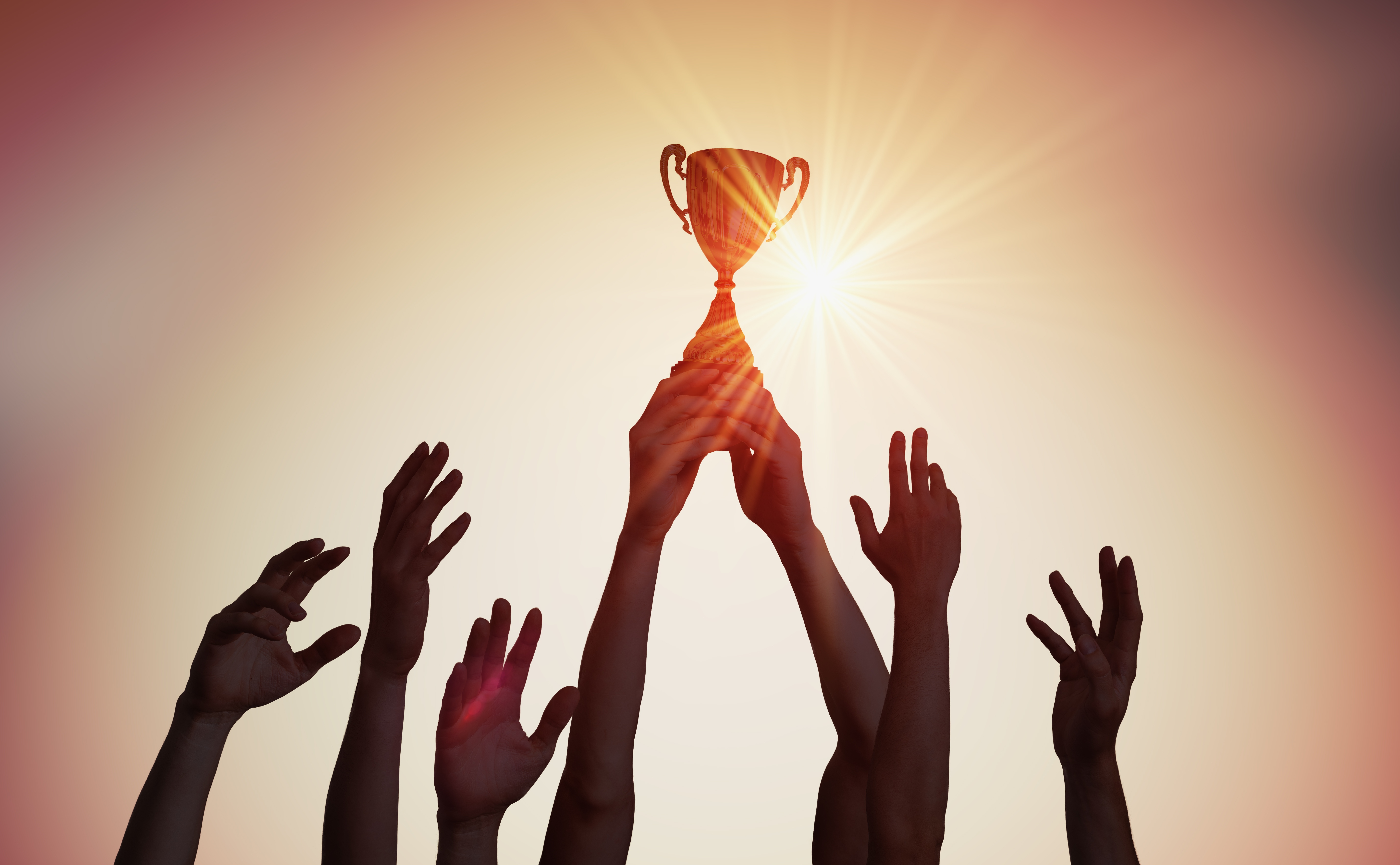 [Speaker Notes: Schools earning the Award of Excellence will receive a banner the first time they earn recognition, regardless the level. This banner is suitable for hanging outside of the building or in the main hallway, 

Every school will receive a plaque every year that they earn recognition and for every level.

Schools that earn recognition 10 times (again, does not need to be contiguous) earn a 10-year banner.

Finally, schools that earn recognition 15-years will receive a certificate]
Information Sources
Artifact review (AR)
Survey completion (S)
Building walk (BW)
Interviews (staff, students, and admin/team member) (I)
Application (APP)
[Speaker Notes: There are 5 sources of information that we use to determine whether a school meets recognition criteria. These sources include an Artifact review, surveys, a building walk and interview, and the recognition application.

The artifact review includes artifacts that were submitted in prior years that meet criteria, are submitted to regional consultants throughout the school year, are viewed by the consultant during the building walk and Interview, or are submitted with the recognition application. These are evaluated using the Tier 1 Artifact Rubric and the Advanced Tiers Checklist. 

Consultants will schedule a building walk and interview with each school that is seeking recognition once during the school year. The building walk and Interview combines the TFI walkthrough with interview questions designed to get at systems and practices in place at the school.

Finally, while the application has been scaled back to primarily serve to notify MO SW-PBS of a school’s desire to be considered for the Award of Excellence and to provide contact and demographic information, there are still a small number of questions, particularly related to the climate survey and student outcomes, that remain on the application.

On the following slides, the code in parentheses indicates where MO SW-PBS collects information that supports each specific criterion.]
Criteria Organization
Outcomes
Data
Systems
Practices
OUTCOMES
SYSTEMS
DATA
PRACTICES
[Speaker Notes: The award criteria has been organized around the interconnected elements of outcomes, data, systems and practices.  Please note that on the remaining slides, items that are new will be highlighted in yellow.]
Tier 1 Award
Tier 3
Meet all Tier 1 Criteria:
Outcomes
Data
Systems
Practices
Tier 2
Tier 1
Image adapted from PBISApps
[Speaker Notes: To earn the Tier 1 award of excellence, schools must meet all Tier 1 award criteria.]
Outcomes
[Speaker Notes: The entire purpose behind the PBIS framework is to improve outcomes for students. Applicants will share triangle data and information related to the climate survey when they complete the application. These criteria are unchanged from the 2023-2024 school year.]
Data
*Note: Action Plan has been changed to “Implementation Improvement Plan”
**Note: Big 5 Data and Team Meeting Minutes will no longer
[Speaker Notes: To demonstrate the use of data for decision making, schools will be expected to submit an “Implementation Improvement Plan” and a minimum of one Solution Plan for each of the four quarters of the school year. 

Please note that the implementation improvement plan is simply a more descriptive label for the “Tier 1 Action Plan.” However, the Implementation improvement plan should be aligned to the BSIP or CSIP, and should be informed by implementation fidelity data from sources such as the SAS or the TFI.

Also new for the 2024-2025 school year: schools may no longer submit a Big 5 data report and Team meeting in lieu of Solution Plans. This is to encourage schools to use data to improve outcomes for students. Please understand that schools are not required to use the Google DBDM Solution Plan linked to our website! They may use a DBDM process and forms of their choosing, but must select evidence-based practices from the Solution Components of prevention, teaching, encouraging expected behavior, and discouraging unexpected behavior targeted at a precision problem statement as the components of their schoolwide interventions. Please see your regional consultants for more information about data-based decision-making and solution planning using schoolwide behavior data. 

In addition, in 2023-2024, one of the Building Walk and Interview questions asked respondents to describe how data was used to improve outcomes for students. In 2024-2025 the interview questions have been condensed to just one question: Tier 1 systems. A number of criteria have been identified for evaluating the response to this question, one of which is that the respondent describes how data was used to determine what/how to reteach or intensify Tier 1 practices. Consultants have been asked to probe further if the criteria is not initially met.]
Systems
*Note: Added as a criteria to Tier 1 question of Building Walk & Interview 
**Note: SAS Tier 1 criteria has been increased from ≥ 70%, with room for professional judgement in scoring applications
***New Criteria
[Speaker Notes: An addition to the interview question criteria is an indication that the BLT meets monthly. Again, this isn’t the Tier 1 Interview question, but if the individual interviewed does not address this, consultants have been asked to probe further.

Also notice that the criteria for the Schoolwide and Classroom scales of the SAS, which are the Tier 1 scales, have been increased to ≥ 80% in place. This is ”implementation fidelity,” which should be considered the minimum criteria for earning the Tier 1 Award of Excellence. That said, we allow for professional judgment so that if a school scores between 70 and 80%, but has met other criteria, we will consider giving that school the Tier 1 Award. MO SW-PBS applied a criteria to the SAS several years ago with the intent of gradually increasing it to a minimum of 80%. However, we paused on this increase in rigor during the pandemic. We should also add that the vast majority of schools that earned recognition in 2024 would have still earned the award if the 80% minimum criteria had been in place during the 2023-2024 school year.

Finally, the criteria for social skills lessons and the lesson schedule have changed slightly. In recognition that many schools have turned to video lessons, we have clarified that videos meet the lesson criteria for “Tell, Show, Location, and Rationale, but does not address the need for students to practice the new skill and receive feedback. In the past applicants were expected to submit a year-long teaching schedule; now, schools submit a plan that accounts for initial teaching early in the school year, and reteaching based on data throughout the remainder of the year.]
Systems
*Note: Added as a criteria to Tier 1 question of Building Walk & Interview
[Speaker Notes: Also added as criteria to the Tier 1 interview question is the expectation that the partner is able to describe procedures for documenting unexpected behavior, and the process for training staff in the expectations, foundational knowledge, and skill in deliver of the components of SW-PBS.]
Practices
*Note: Added as a criteria to Tier 1 question of Building Walk & Interview
[Speaker Notes: Finally, in addition to demonstrating that the practices of teaching expected behavior and encouraging expected behavior are in place, a criteria has been added to the Tier 1 Interview question that the partner be able to describe how the BLT monitors the extent to which the 8 effective teaching and learning practices are implemented in classrooms.]
Tier 1 Interview Questions
Leadership Team Member:
Describe Tier 1 Systems, Practices, and how you use behavioral data in your building.

Staff
What are the expectations?
Have you taught the expectations?
Have you reinforced the expectations?

Students
What are the expectations?
Have you been reinforced?
Why did you receive reinforcement?
[Speaker Notes: As you recall from the 2023-2024 building walk and interview, during the building walk, approximately 5-10 staff members and 10-15 students are  given a brief interview. The questions for these brief interviews remain unchanged. However, as stated earlier, the administrator or leadership team member interviewed will only be asked one question, which is to “Describe Tier 1 Systems, Practices, and how you use behavioral data in your building.“ They will be expected to hit on specific criteria. As previously mentioned, f they do not address the criteria, MO SW-PBS Consultants are expected to ask probing (although not leading) questions to attempt to tease out the criteria.

Note: The staff and student questions have been paraphrased for brevity.]
Tier 1 Artifacts
Score ≥ 80% on the Tier 1 Rubric, with no 0’sImplementation
Implementation Improvement Plan (Action Plan)				
Student/Family Handbook/brochure/website
Staff Handbook
*Solution Plans (at least one per quarter)
School-wide Matrix
Lesson Plans (Expectations and Rules)
Teaching Schedule (Expectations and Rules)
School-wide System to Encourage Expected Behaviors (Acknowledgement System)
School-wide System to Discourage Unexpected Behaviors (Behavior Flow Chart)
*Note: Big 5 Data and Team Meeting Minutes will no longer be accepted in lieu of Solution Plans
[Speaker Notes: This slide shows the Tier 1 artifacts that must be submitted to regional consultants and which are expected to meet criteria as measured by the Tier 1 Artifacts rubric. As mentioned earlier, the Action Plan has been renamed the “Implementation Improvement Plan,” must now be aligned to the CSIP or BSIP, and must be informed by implementation fidelity data from PBISAssessments. Also, as previously mentioned, Big 5 data reports and team meeting minutes will no longer be accepted in lieu of Solution Plans. This latter change is intended to encourage teams to use the data they collect to improve outcomes for students. Also, as mentioned earlier, teams are not required to use the MO SW-PBS Solution Plan; however, they are expected to incorporate the evidence-based solution components of Prevention, Teaching, Encouraging Expected Behavior, and Discouraging Unxpected Behavior into their schoolwide intervention. In addition, in order to earn all possible points, they will also need to drill down to a precision problem statement and build their plan off of that. (Please see your regional consultant for more information).]
Important!
Except for the Implementation Improvement Plan, any artifact that met criteria need not be resubmitted unless one or more of the following conditions exist:
The artifact changed from one year to the next
The lead administrator changed
The PBIS Leadership Team had ≥  50% turnover
Staff experienced ≥ 25% turnover
[Speaker Notes: With the exception of the implementation improvement plan (which must be for the current school year), any artifact that has been previously submitted and has met criteria does not have to be resubmitted each year unless one of the following conditions exist:

The artifact changed from one year to the next
The lead administrator changed
The PBIS Leadership Team had ≥ 50% turnover
Staff experienced ≥ 25% turnover

Consultants will share the Tier 1 artifacts rubric with partners and keep a copy of the Tier 1 artifacts rubric in the school’s folder along with copies of the artifacts to demonstrate the feedback provided to the team, and evidence that the criteria was met. Consultants will review the artifacts every year to ensure that none of the above conditions were met and will annually mark that the artifacts have been submitted and meet criteria. The Tier 1 artifact rubric will be used to provide the team with feedback on artifact submissions.]
Tier 2 Criteria
Meet all criteria for the Tier 1 Award
Meet all Tier 2 Criteria:
Outcomes
Data
Systems
Practices
Tier 2 (Some)
Tier 1 (All)
[Speaker Notes: To earn the Tier 2 Award of excellence, the successful applicant must demonstrate that Tier 1 universal supports are in place by meeting all Tier 1 Award Criteria. In addition, they must meet the Outcomes, data, systems and practices criteria for Tier 2, targeted supports.]
Tier 2 Outcomes
[Speaker Notes: As mentioned in the Tier 1 section, SW-PBS is all about achieving positive outcomes for students. Tier 2 Award of Excellence applicants will demonstrate positive outcomes for students by entering intervention outcome data in the Tier 2 Award of Excellence section of the application for two (2) evidence-based Tier 2 Targeted interventions. This information will continue to be collected on the application.]
Tier 2 Data
*Note: Added as a criteria to Tier 2 question of Building Walk & Interview
[Speaker Notes: New for the 2024-2025 school year, Tier 2 Award of Excellence applicants will demonstrate use of data by providing criteria measures for student identification and a description of data decision rules for advanced tiers interventions for when to maintain, intensify, or fade an intervention.]
Tier 2 Systems
*Note: Added as a criteria to Tier 2 question of Building Walk & Interview
[Speaker Notes: Like Tier 1, the tier 2 interview has fewer questions, but there are a number of criteria that should be addressed in the response. Consultants conducting the interview will ask probing questions if the criteria are not addressed in the initial response to the questions. That said, interview criteria will include the following:
Respondent identifies two or more functions addressed by at least two Tier 2 interventions.
Respondent identifies how they review data at least bi-weekly
Respondent describes system to communicate Tier 2 systems, practices, and data with staff.
Respondent describes strategies in place to support students in generalizing and maintaining expected behavior
Respondent describes how families are involved in tier 2 intervention goal selection and implementation of tier 2 support.
Respondent will describe at least two methods for student identification for possible Tier 2 support]
Tier 2 Systems
*Note: Added as a artifacts to be submitted as requirement for Tier 2 Award
[Speaker Notes: This year, schools applying for the Tier 2 Award of Excellence will be expected to submit several artifacts, including an advanced tier meeting agenda, their student nomination form, criteria measures, a DPR, and the FACTS (or acceptable alternative) with questions 1-6 answered for a deidentified student (a FACTS with questions 1-9 answered for a deidentified student submitted as part of a Tier 3 Award of Excellence application also meets the criteria for the Tier 2 award).

In addition to the additional artifacts, teams will again be expected to complete the Tier 2 scale of the TFI.]
Tier 2 Practices
*Note: Still part of the recognition application, but also added as a criteria to Tier 2 question of Building Walk & Interview
[Speaker Notes: Applicants for the Tier 2 Award of Excellence will implement at least two evidence-based tier 2 interventions with students. These will be described during the interview and indicated in the application.]
Advanced Tiers Artifacts (Tier 2 Award)
Score ≥ 80% on the Advanced Tier Checklist, with no 0’sImplementation
Advanced Tiers Meeting Agenda
Nomination Form
Criteria Measures (This is formerly known as Data Decision Rules)
DPR (Daily Progress Report)
FACTS or acceptable alternative completed for one deidentified student (sections 1-6 for Tier 2, sections 1-9 for Tier 3)
[Speaker Notes: As mentioned previously, additional advanced tiers artifacts are expected to be submitted to regional consultants beginning with the 2024-2025 school year. These must meet criteria on the new advanced tiers checklist.
Advanced Tiers Meeting Agenda
Nomination Form
Criteria Measures (This is formerly known as Data Decision Rules.)
DPR (Daily Progress Report)
And a FACTS or acceptable alternative completed for one deidentified student]
Important!
Except for the FACTS (1-6) or acceptable alternative, any artifact that meets criteria this year (2024-2025) does not need to be resubmitted in future years unless one or more of the following conditions exist:
The artifact changed from one year to the next
The lead administrator changed
The PBIS Leadership Team had ≥  50% turnover
Staff experienced ≥ 25% turnover
[Speaker Notes: With the exception of the FACTS, any artifact submitted during the 2024-2025 school year that met criteria does not need to be resubmitted in subsequent years unless one of the following conditions exist:

The artifact changed from one year to the next
The lead administrator changed
The Advanced Tier Core Team had ≥  50% turnover
Staff experienced ≥ 25% turnover

Again, consultants will keep the Advanced Tiers Checklist with the school’s folder to demonstrate the feedback provided to the team, and evidence that the criteria was met. Consultants will review the artifacts every year to ensure that none of the above conditions were met and will annually mark that the artifacts have been submitted and meet criteria.]
Advanced Tier Interview Questions (Tier 2 Award)
Describe the process for identifying a student who may benefit from Advanced Tiers support with a Tier 2, targeted intervention.
Which evidence-based Advanced Tiers  interventions are being implemented in your school?
Describe the Tier 2 interventions in your school. 
Is your building implementing Tier 3 interventions?
[Speaker Notes: There are now only four questions in the advanced tier section of the interview that relate to the Tier 2 Award criteria, and one of these is simply whether the team is implementing a Tier 3 intervention. The first 3 questions are scored, and the last question is simply used to determine whether to continue the interview to evaluate tier 3 outcomes, data, systems and practices. The scored items relate to student identification, the tier 2 targeted interventions being implemented at the school, and how they are implemented.]
Tier 3-Criteria
Meet all criteria for the Tier 1 Award
Meet all criteria for the Tier 2 Award
Meet all criteria for the Tier 3 Award
Outcomes
Data
Systems
Practices
Tier 3 (Few)
Tier 2 (Some)
Tier 1 (All)
[Speaker Notes: To earn the Tier 3 Award of Excellence, schools must demonstrate that they are implementing Tiers 1 and 2 with fidelity by meeting all Tier 1 and Tier 2 Award criteria. In addition, they must meet the Tier 3 criteria related to outcomes, data, systems and practices.]
Tier 3 Outcomes
[Speaker Notes: As in the past, Tier 3 award of Excellence applicants must provide intervention outcomes for the FBA/BIP (SSD schools trained in RENEW or Wrap-around may submit intervention outcomes for these evidence-based Tier 3 practices).]
Tier 3 Data
*Note: Added as a criteria to Tier 3 question of Building Walk & Interview
[Speaker Notes: In addition, new for this year, teams must describe how they use observations to develop their BIP.]
Tier 3 Systems
*Note: Added as a artifacts to be submitted as requirement for Tier 3 Award
[Speaker Notes: Schools must submit a FACTS with questions 1-9 (or acceptable alternative) answered for one deidentified student. This also meets the Tier 2 Award criteria. However, the FACTS submitted for the Tier 3 award should align to the BIP that is submitted, and, therefore, should probably be on the same student (since both are deidentified, MO SW-PBS will assume that the FACTS and the BIP are for the same student).

In addition, teams will complete the Tier 3 scale of the TFI.]
Tier 3 Practices
[Speaker Notes: To demonstrate that evidence-based practices are in place, applicants will submit a BIP for one deidentified student. Schools that do not have students that meet criteria for a possible Tier 3 intervention may submit an alternative BIP. More information on the alternative BIP can be found in the Recognition Guide.]
Tier 3 Artifacts
Score ≥ 80% on the Advanced Tiers Checklist, with no 0’s
FACTS (sections 1-9) or other acceptable form (Deidentified; this may be the same FACTS submitted for Tier 2.)
Behavior Intervention Plan (Deidentified; this BIP should be for the same student as the FACTS.)
Note: Tier 3 Artifacts must be submitted each year.
[Speaker Notes: As mentioned earlier, the Tier 3 Award artifacts include a deidentified  FACTS (1-9) and a deidentified BIP. Current Tier 3 Artifacts must be submitted each year that the school applies for the Tier 3 Award of Excellence.

This year, for recognition purposes only, we are replacing the FBA/BIP rubric with a checklist. We feel this will be easier to understand and score. The FBA/BIP rubric will still be available for training purposes.]
Tier 3 Interview Questions
Describe the process for identifying a student who may benefit from a Tier 3 Individualized support such as an FBA/BIP. 
Describe the process for implementing a Tier 3 intervention in your school.
[Speaker Notes: This year, there will only be two Interview questions in the advanced tier section related to the Tier 3 Award. However, consultants have been instructed to ask probing questions if the initial response does not address the criteria.]
No Longer Part of Recognition
IEF for 2 Tier 2 Interventions
Tier 2 Action Plan
Tier 3 Action Plan
[Speaker Notes: Please note that while there is additional criteria required for the Tier 2 and Tier 3 Awards, we have also eliminated the need to submit several advanced tier artifacts. These include the IEFs, the Tier 2 Action Plan, and the Tier 3 Action Plan]
Final Thoughts
Improve Implementation and Impact
Sustain Implementation and Impact
[Speaker Notes: We encourage all MO SW-PBS partner schools to engage in the MO SW-PBS Award of Excellence process. Schools in the early stages of implementation can benefit by providing descriptions of their SW-PBS implementation to regional consultants, who then provide feedback and coaching in an iterative cycle that improves implementation, and consequently has a positive impact on student outcomes.

Veteran schools can benefit from the annual reflection, review and renewal from going through the application and feedback process. Descriptive data of MO SW-PBS award of excellence schools suggests that sustaining high levels of implementation over time leads to improved outcomes for students. It is partly for this reason that we recently began honoring schools that have earned the Award of Excellence on ten and 15 separate occasions.]
More Information
Award of Excellence https://pbismissouri.org/recognition-application/

Regional Consultant contact info https://pbismissouri.org/personnel/
[Speaker Notes: If you would like more information about the MO SW-PBS Award of Excellence, you can visit the Award of excellence page of our website or contact your MO SW-PBS regional consultant.]